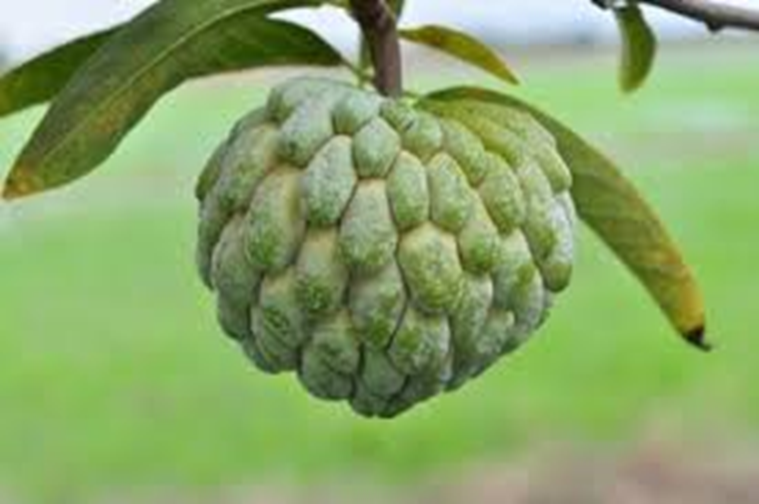 শিক্ষক পরিচিতি
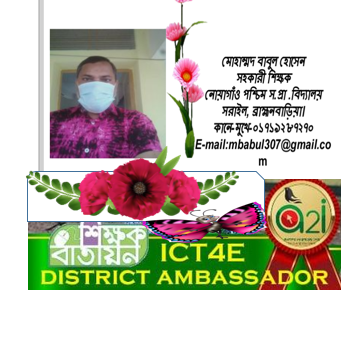 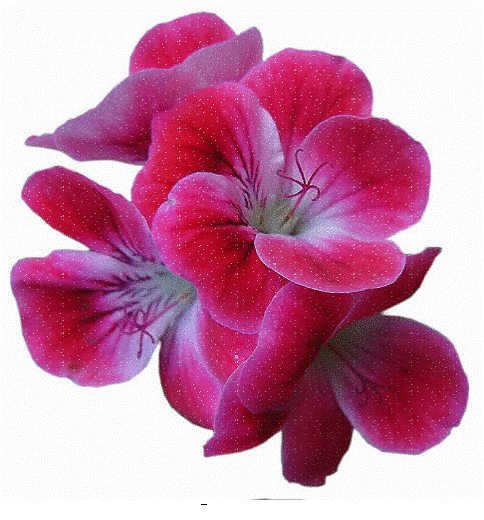 শিখনফল
শোনাঃ ২,১,১ ছড়া শুনে আনন্দ লাভ করবে ও তার অভিব্যক্তি প্রকাশ করবে। 
বলাঃ২,১,১ পাঠ্য বইয়ের ছড়া স্পষ্টভাবে বলতে পারবে।
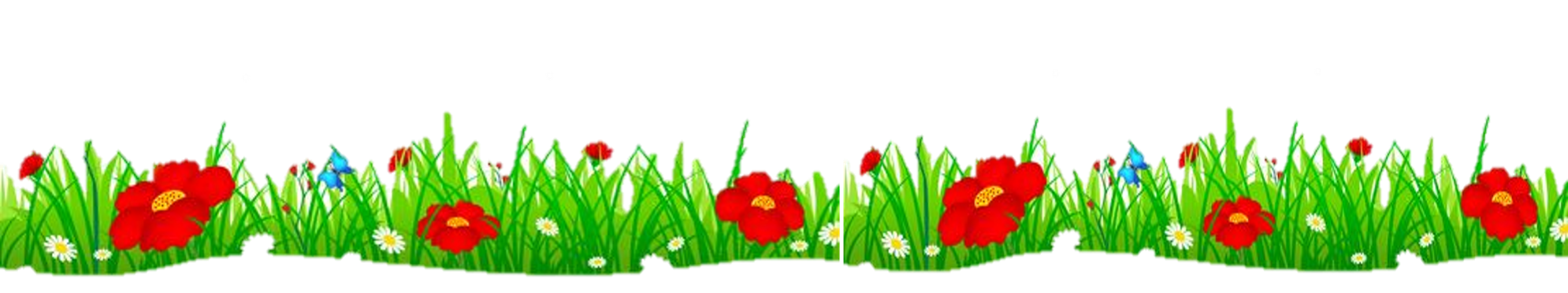 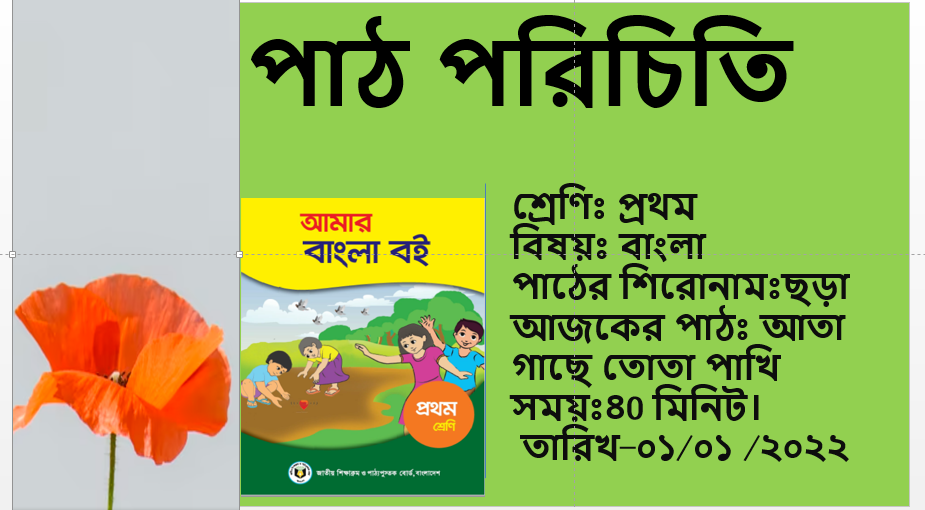 আবেগ সৃষ্টি
ছড়া গানের মাধ্যমে
https://youtu.be/cPKsPheRyL8
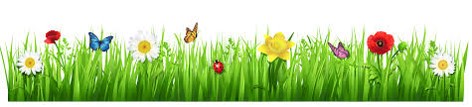 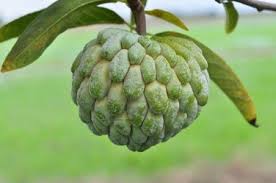 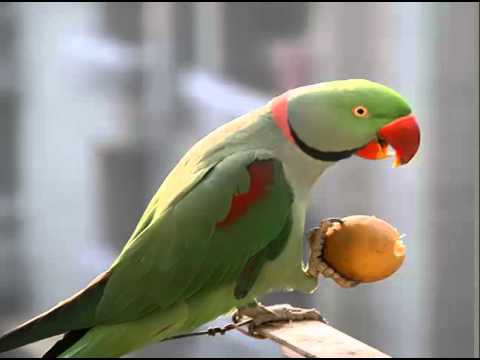 উপরের ছবিতে কি দেখতে পাচ্ছ?
চল আজকে আমরা একটি মজার ছড়া শুনি
শিক্ষকের পাঠ
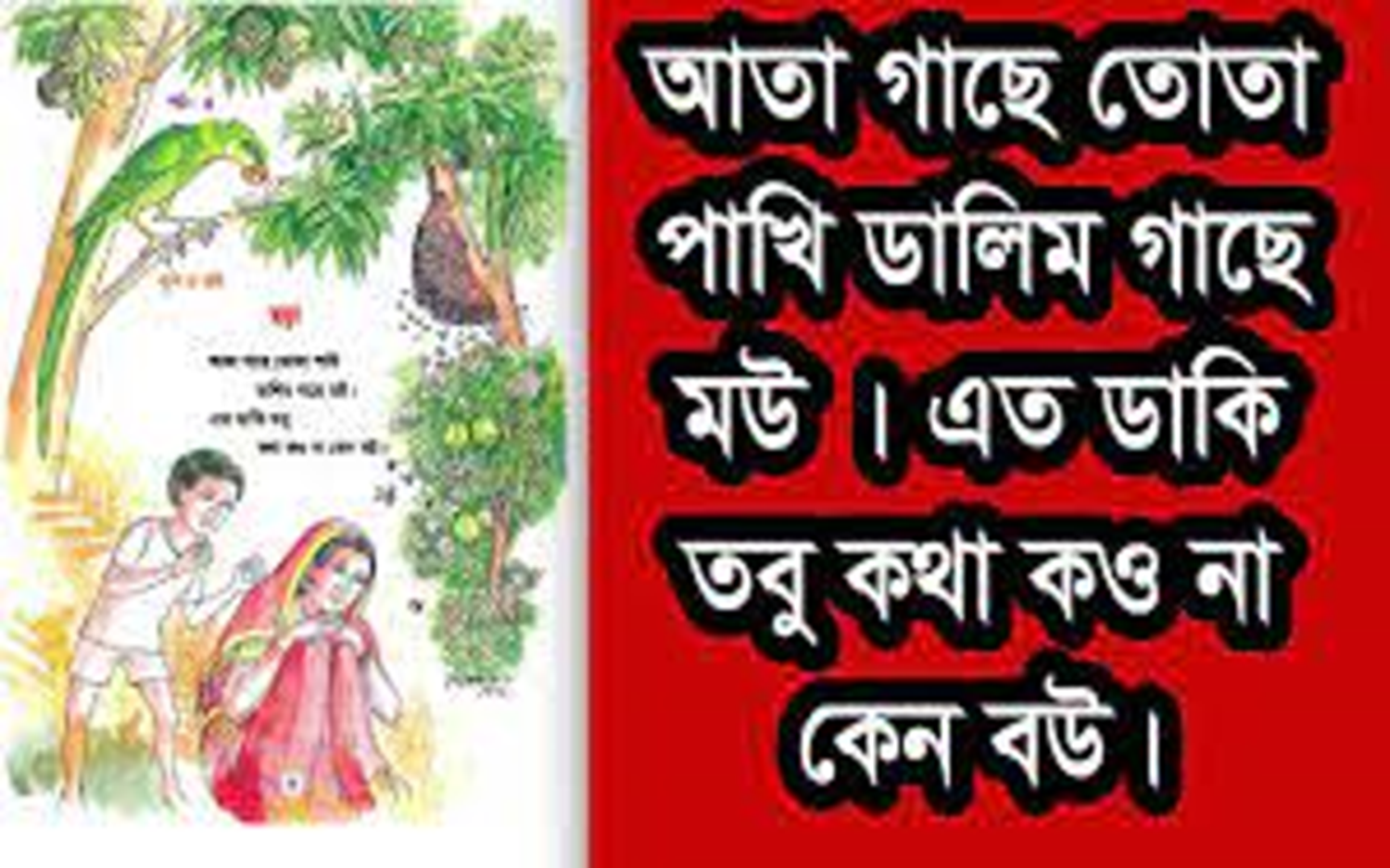 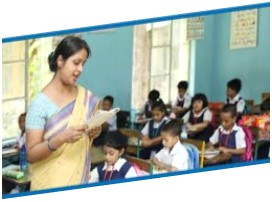 শিক্ষার্থীর পাঠ
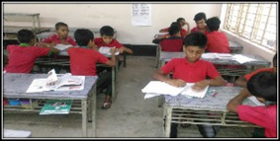 আজকের পাঠের প্রশ্ন আলোচনা
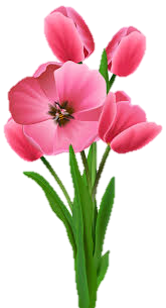 ⃰  ১।তোতা পাখি কোথায়?
⃰ ২।মউ  কোথায়?
⃰৩। কে কথা বলে না ?
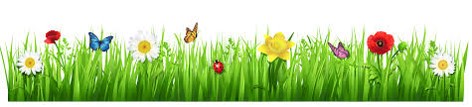 দলীয় কাজ
ছড়াটি দলে আবৃত্তি কর।
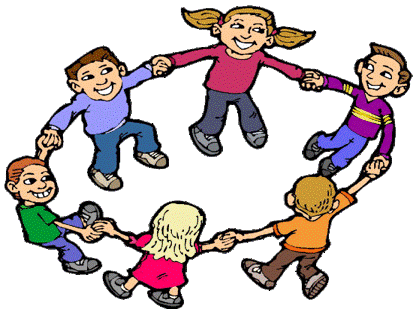 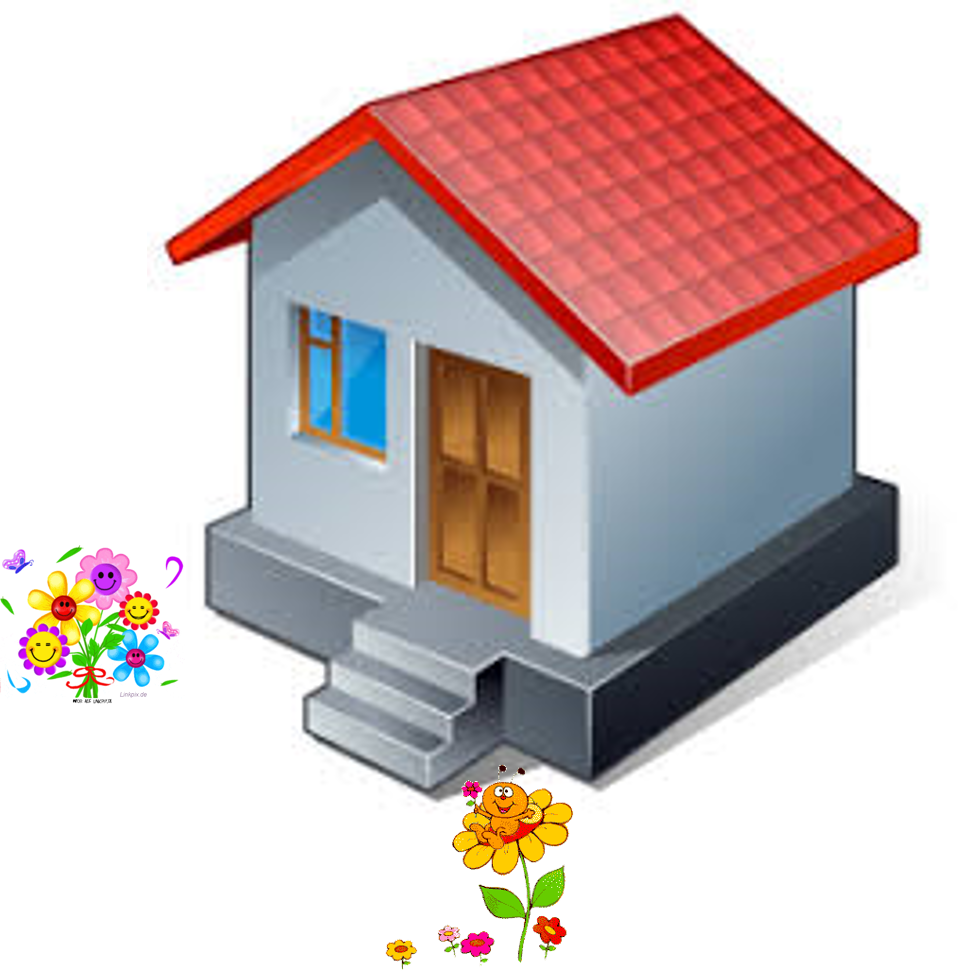 বাড়ির কাজ
ছড়াটি সঠিক উচ্চারণে আবৃত্তি শিখে আসবে ।
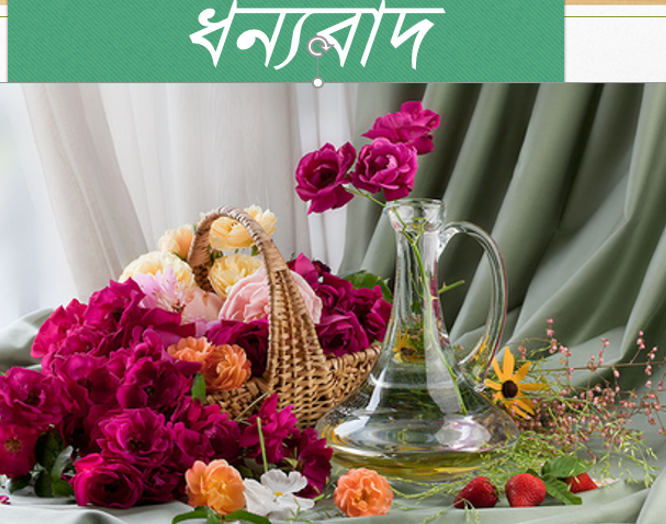